Please bring your homework in to show to the class on the last week of half term so that we can share and celebrate all of your hard work!
Fleetwood’s Charity Primary School
Homework Menu
Willow Class – Autumn 1
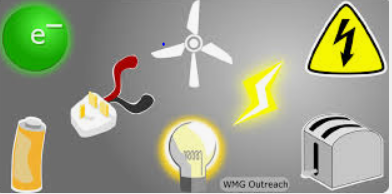 English


English
In our English unit we are learning how to write creepy, suspense-building sentences.
Have a go at writing your own spooky, suspense story….if you dare!
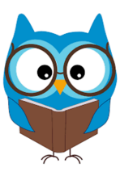 Geography
Choose one of the energy types which we have been learning about in class. Using books and/or the internet, create a ‘TOP TRUMPS’ card including details about all about it.
D.T
In class we have been learning about electrical structures. Create a different type of structure, thinking carefully about the design, strength and shape. You could use paper, card, Lego or junk modelling. (Sending photos of this is fine!)
Science
Create a poster showing your knowledge and understanding of electrical safety. Include facts and images to make your poster as informative as possible.